«Правила дорожного движения»
средняя группа «Журавушка»
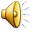 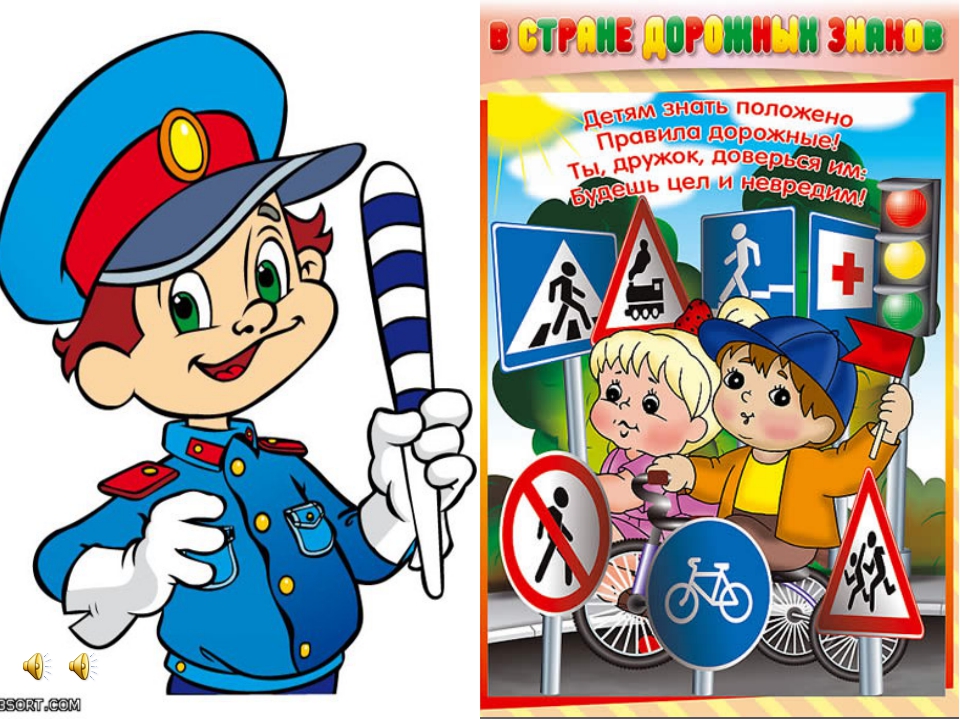 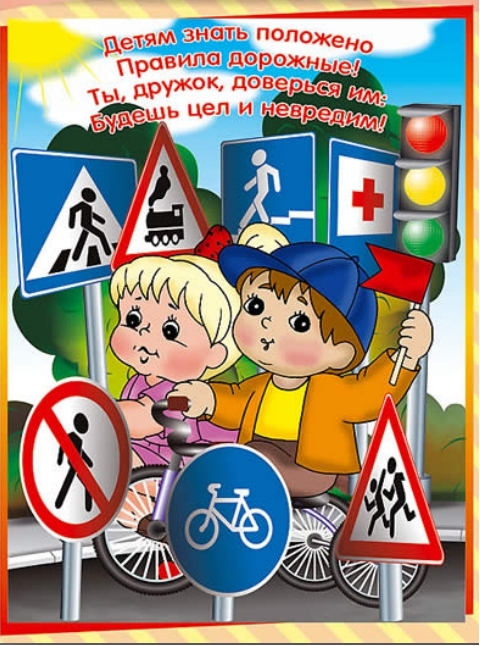 Задание 1
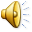 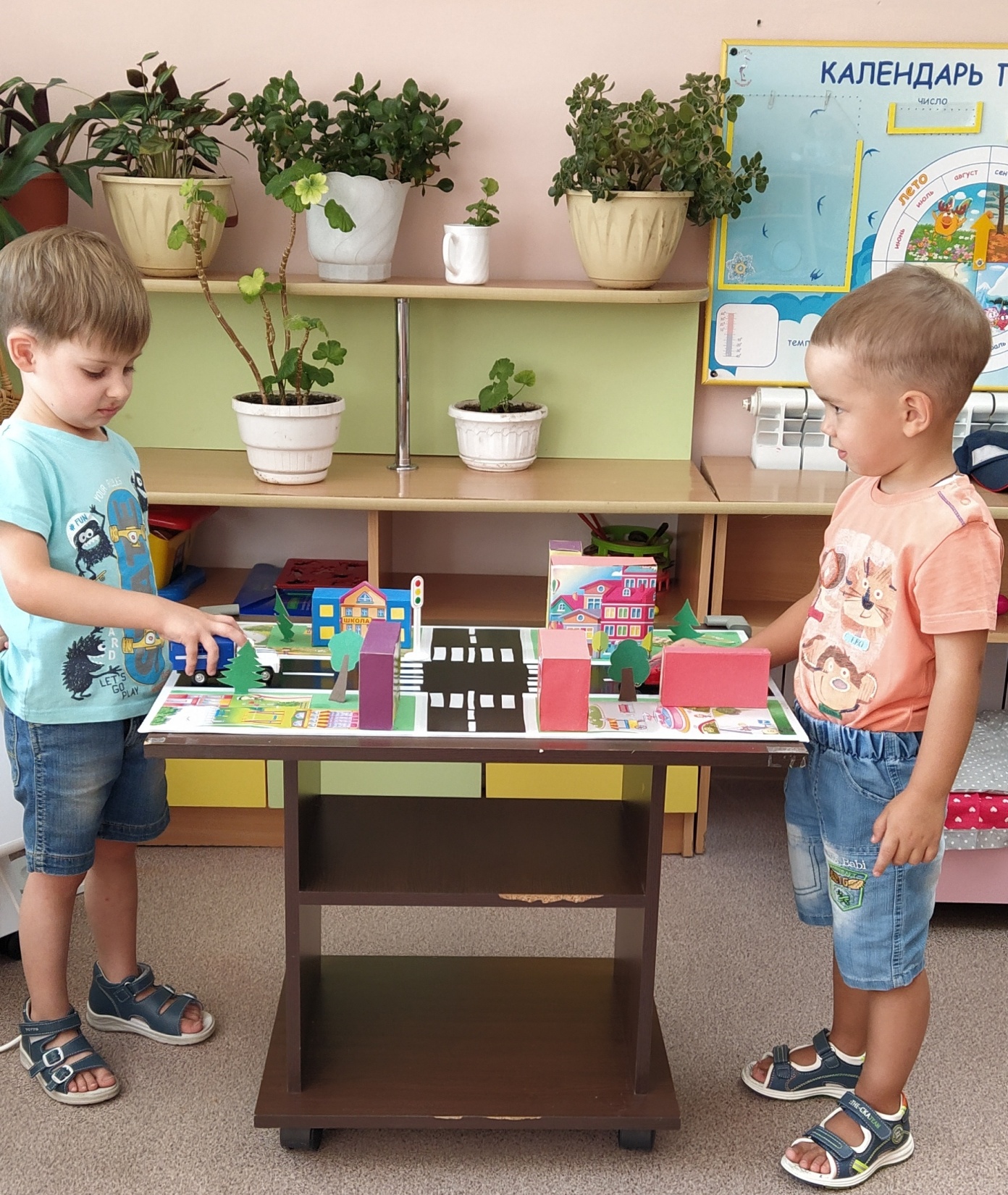 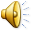 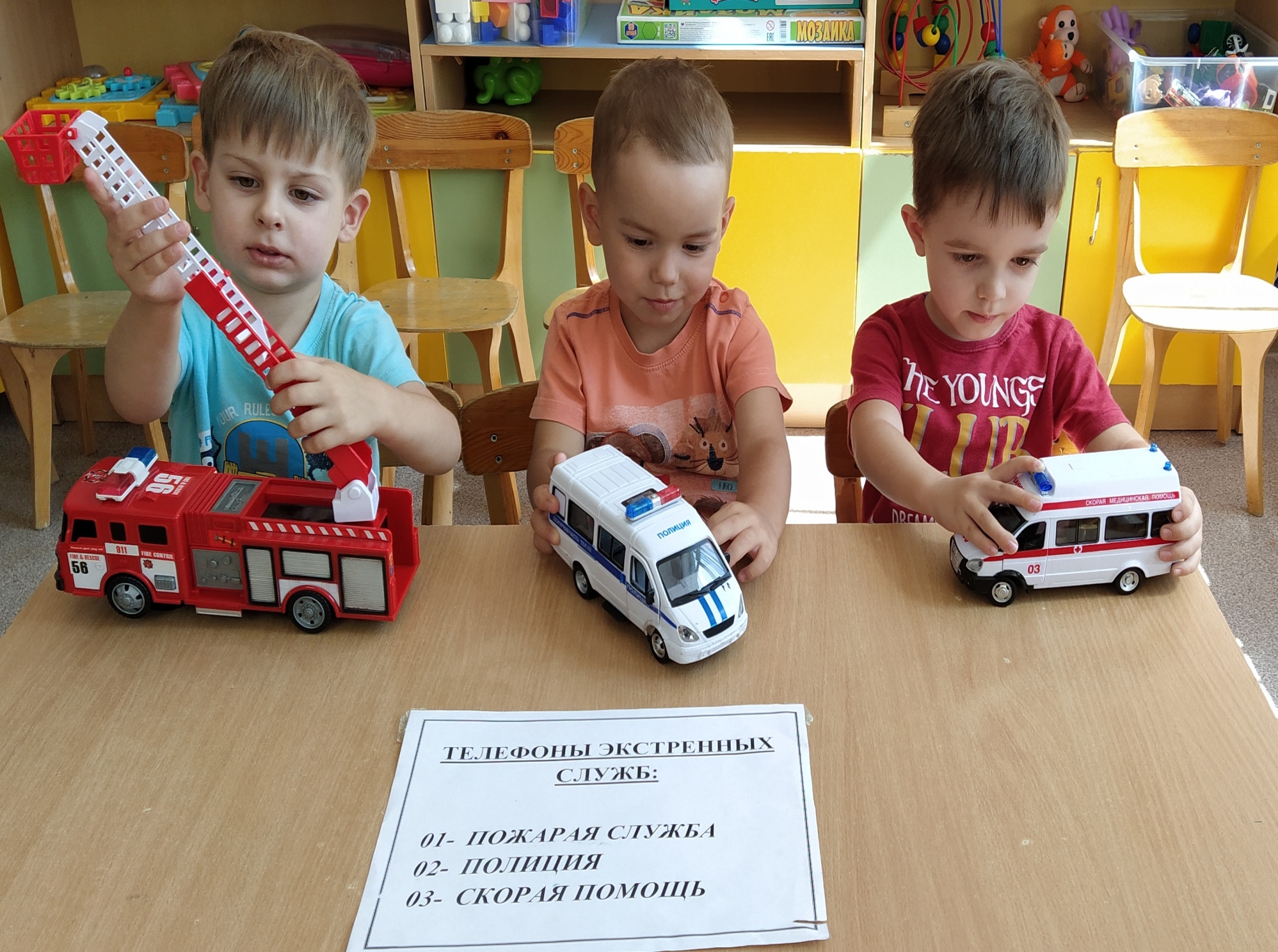 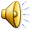 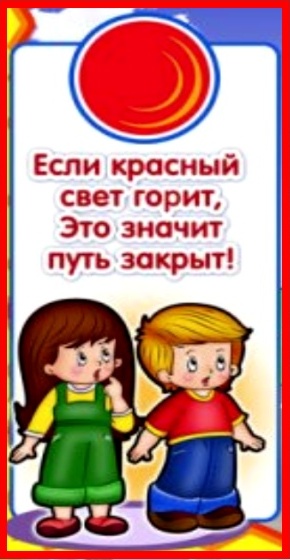 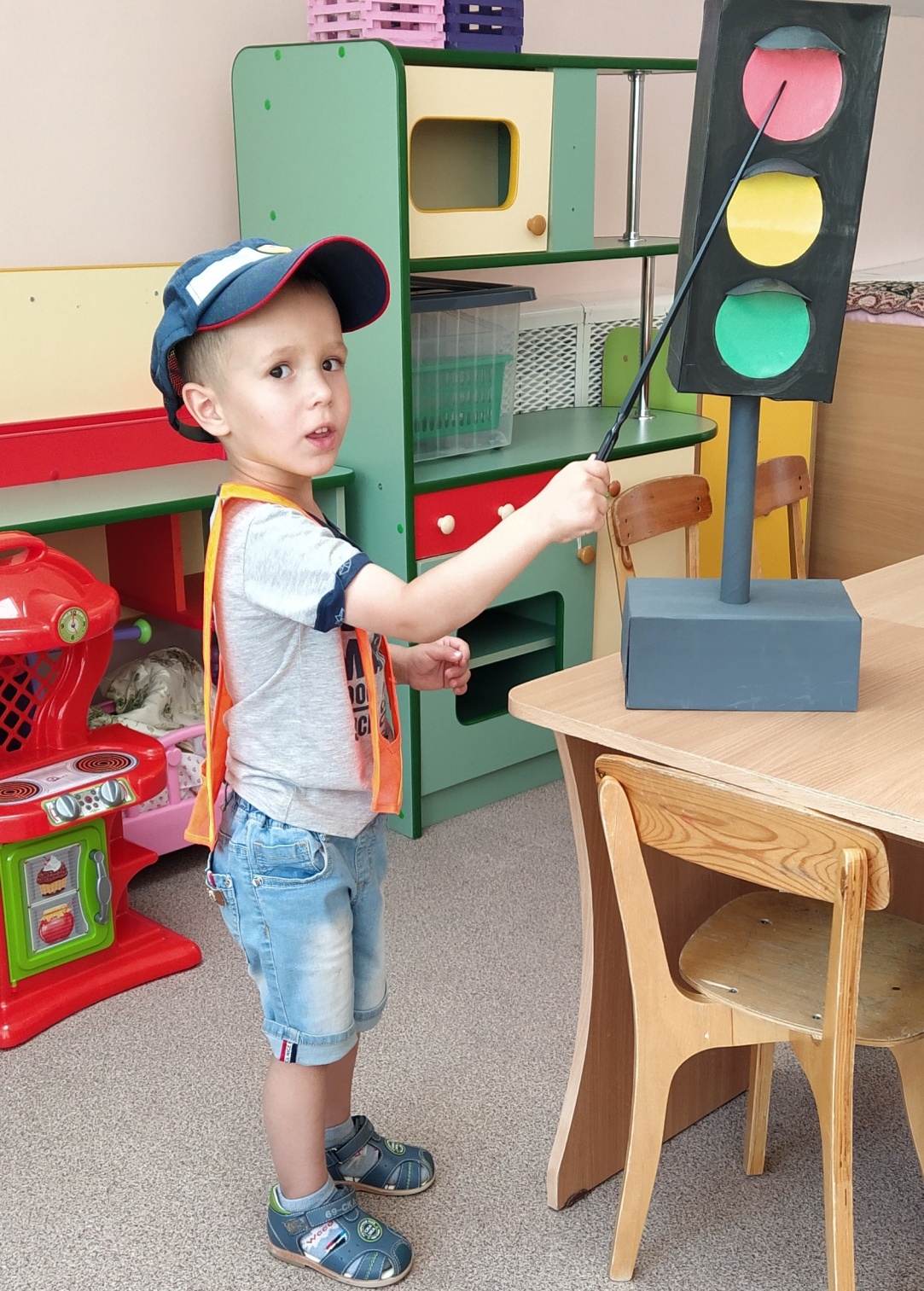 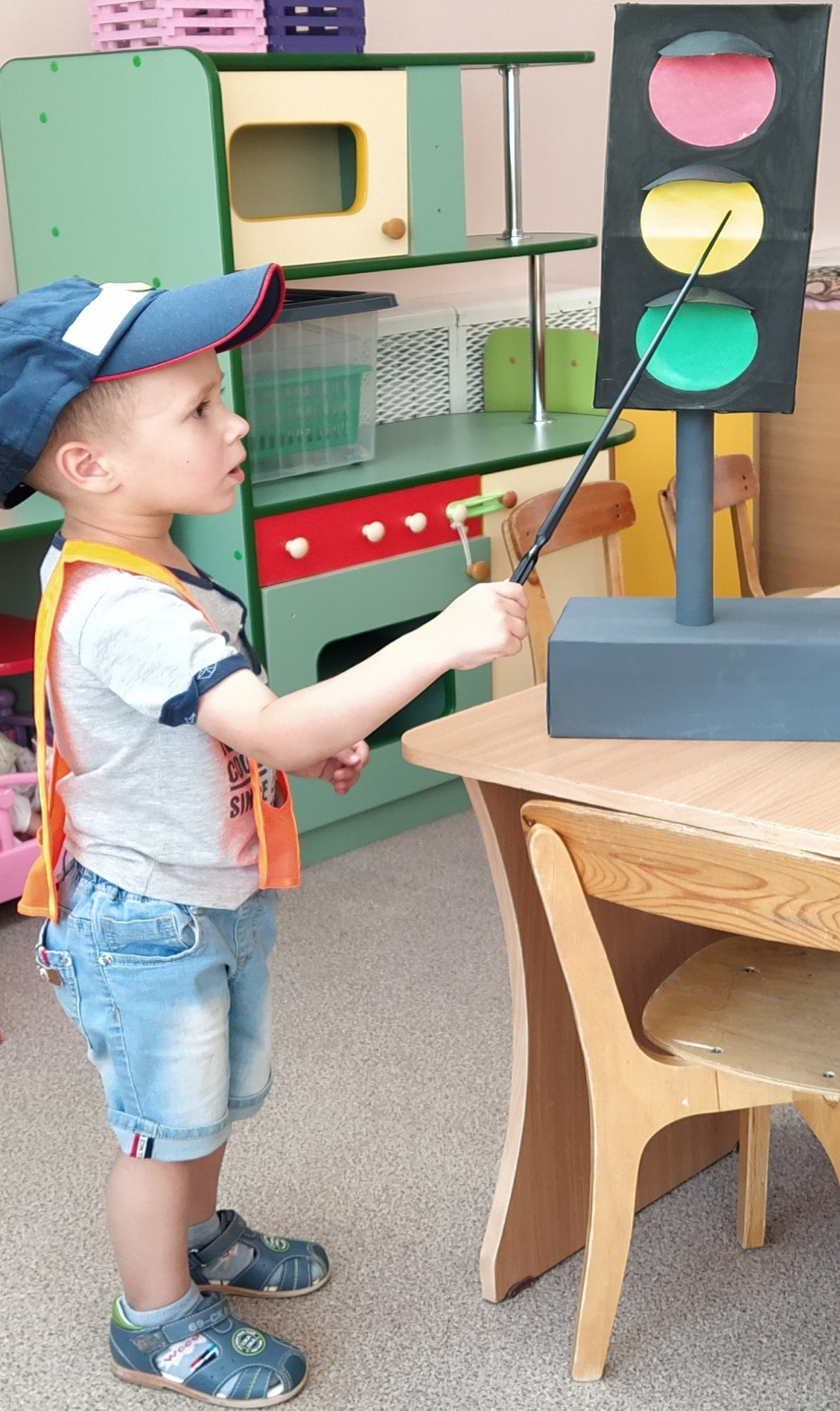 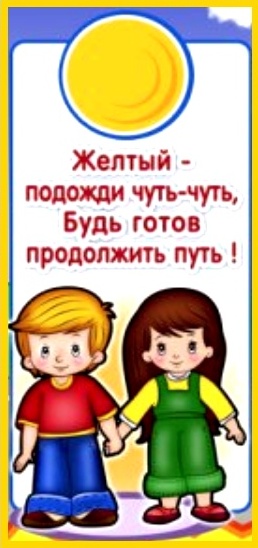 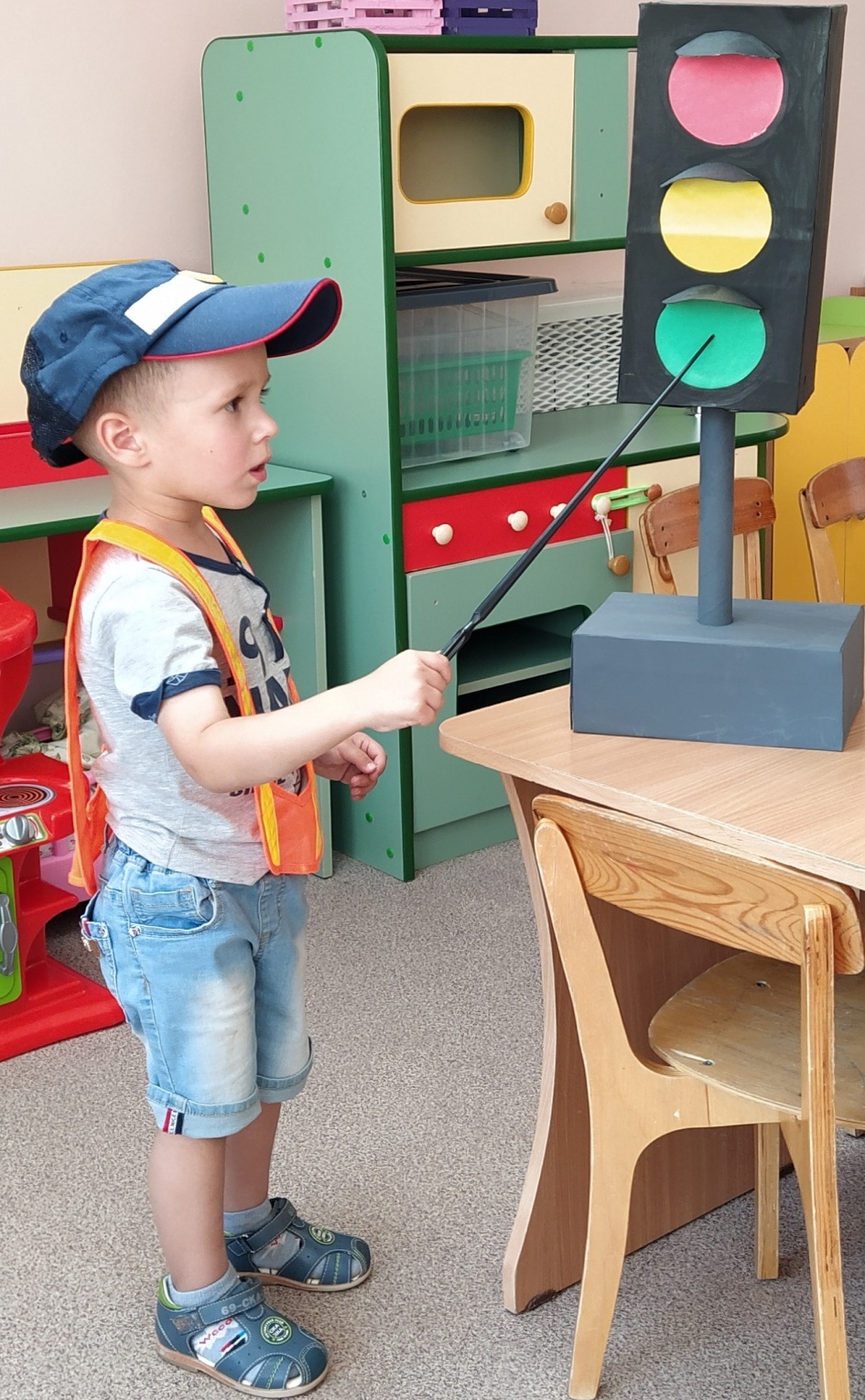 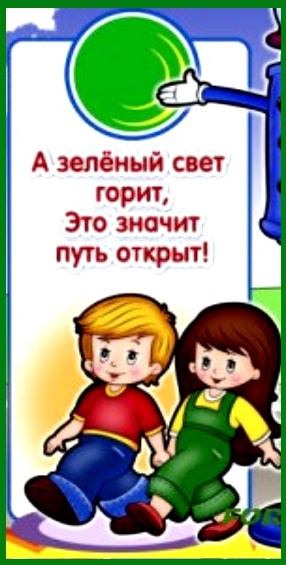 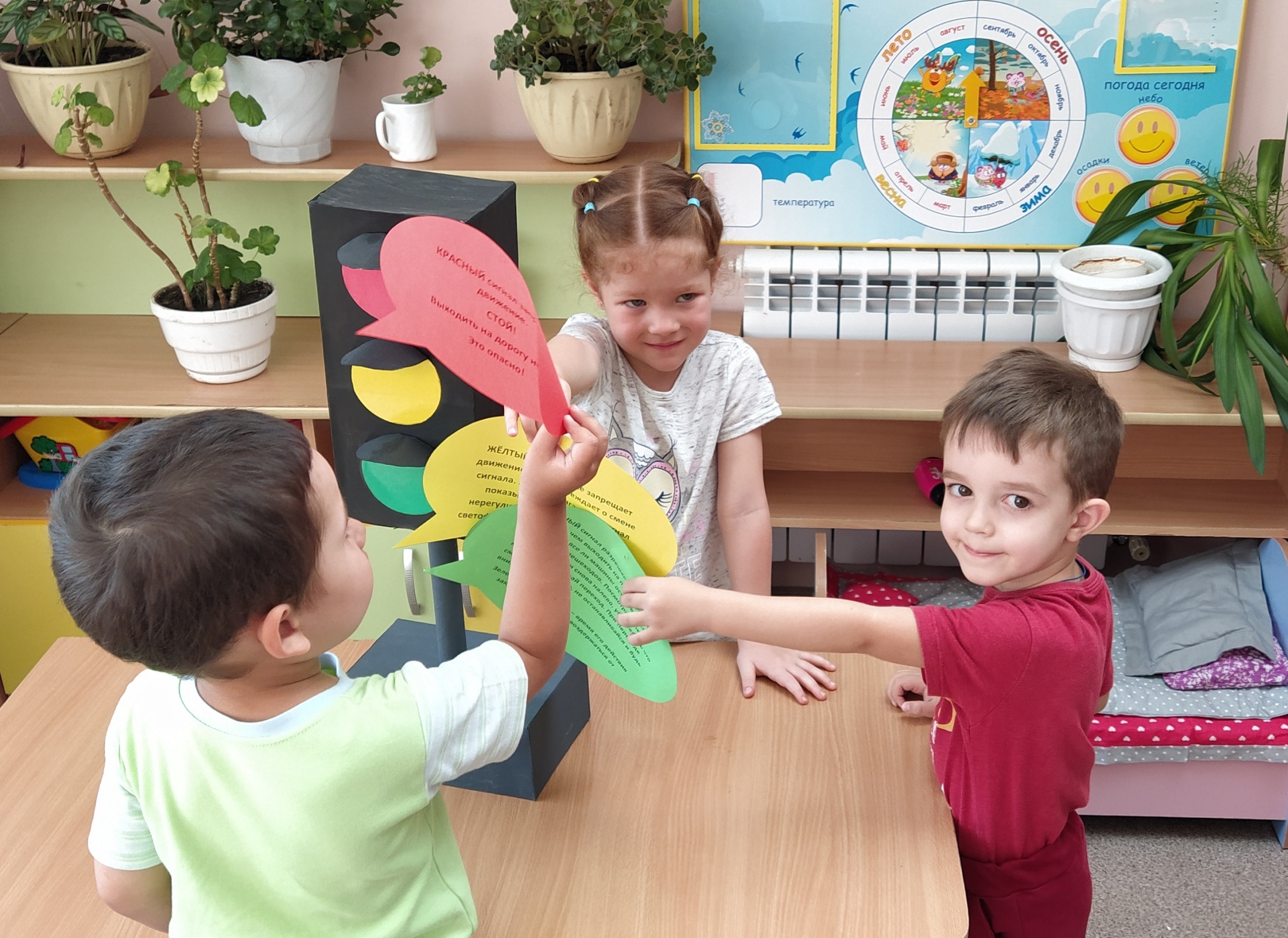 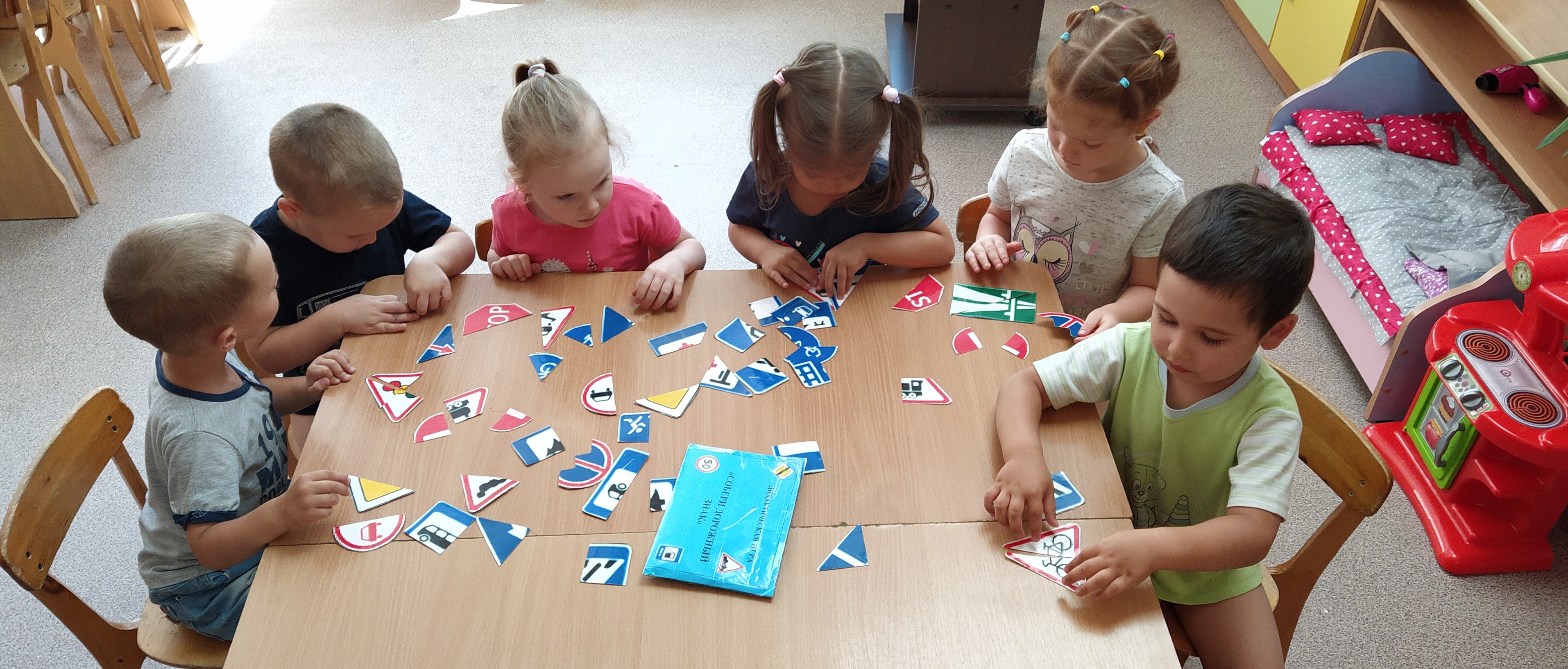 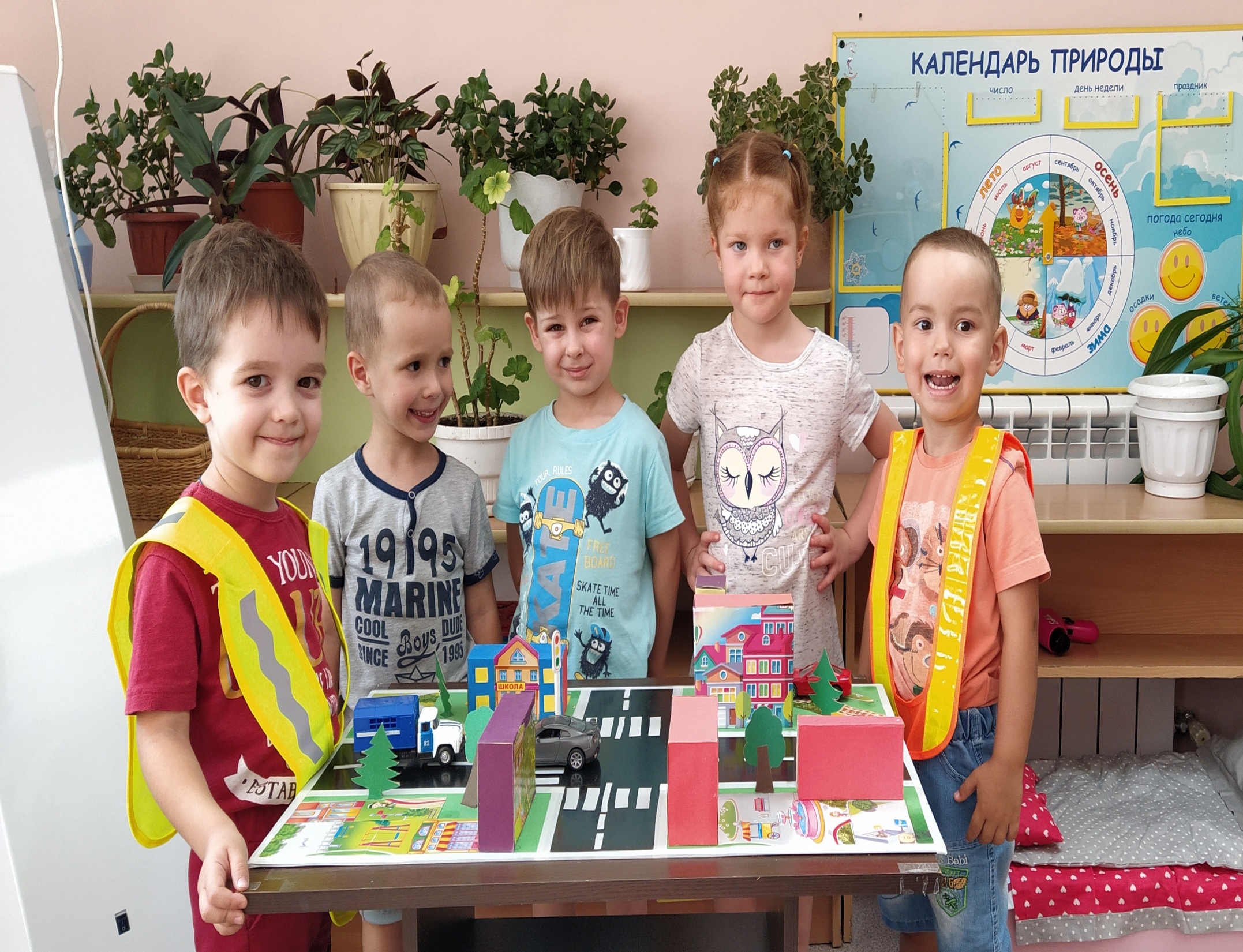 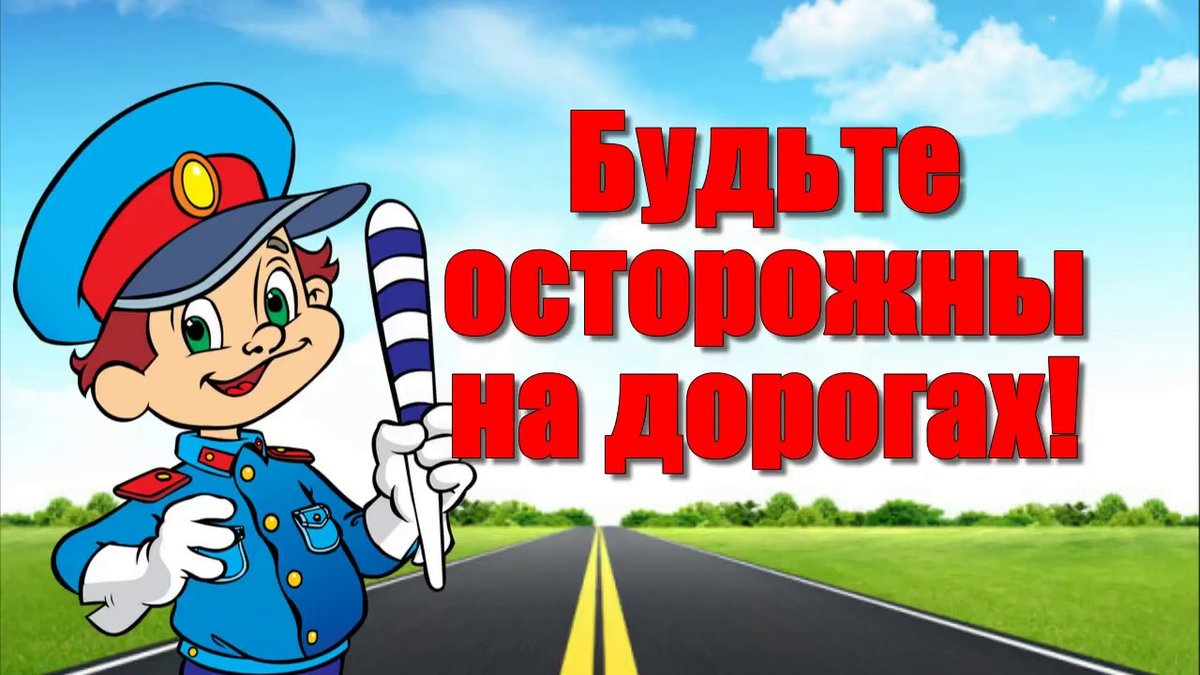